National Quality Improvement Center on the Representation of Children in the Child Welfare System
CHILD LEGAL REPRESENTATION IN AMERICA
 
NACC National Conference - Chicago
August 16, 2012
OUTLINE
QIC Background and Mission.State of Child Rep Today
Resources Available NOW for    practice and policy.
QIC Best Practice Model
Research Design - GA and WA; Three Part Intervention:- QIC Model; Training; Pod support
Training – (Six Core Skills of QIC Model)
THE VISION THING – Looking ahead.
Project Team
U.S. Children’s Bureau
David P. Kelly, FPO
	
Michigan Law School			   Chapin Hall	Don Duquette			Britany OrlebekeFrank Vandervort			Andrew Zinn
	Robbin Gonzalez			Ada Skyles					Xiaomeng Zhou	

Georgia 				Washington State
Pat Buonodono				Tim Jaasko-Fisher*
Melissa Carter*				Rob Wyman
Araceli Jacobs
Jane Okrasinski
1. QIC BACKGROUND & MISSION
Quick!!  What’s a QIC?
US Children’s Bureau 
 Five QICs in 2001
 Decentralize Responsibility  for Knowledge Development
 Promote evidence-based     practices
 Disseminate information in a way that informs and alters practice at service level.
 QICs on several topics.
 1st year Needs Assessment, Demo sites, dissemination.
[Speaker Notes: Supervision in CPS; Differential Response; Non-Resident Fathers in Child Welfare, Privatization, Early Childhood]
QIC-ChildRep Purpose
To gather, develop and communicate knowledge on child representation, 
 Promote consensus on the role of the child’s legal representative, 
 Sponsor Research and Demonstration projects to gain empirical evidence as to how legal representation for the child in child welfare cases might best be delivered.
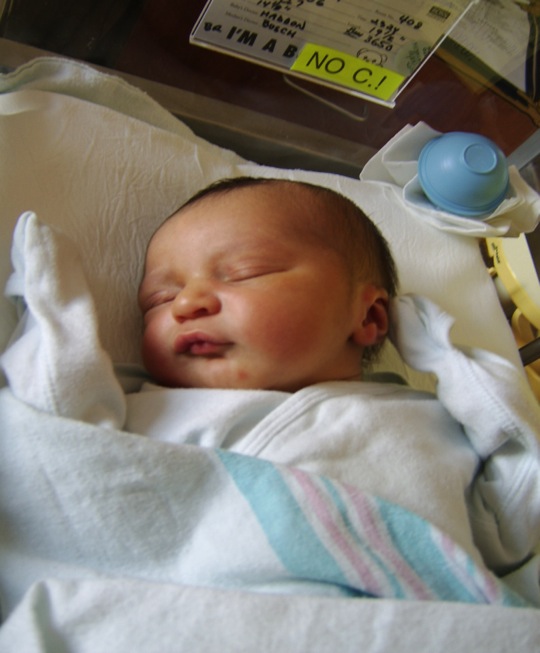 NACC CERTIFICATION
NACC Certifies Lawyers as Specialists in Child Welfare Law. 
 QIC is supporting certification.
 Allowing 200 lawyers per year for the next four years to receive cost waivers.
 $300 vs. $600 per lawyer.
www.ImproveChildRep.org
On a Mission to Improve Justice for Children Through Knowledge Development and Dissemination
2. CURRENT STATE OF CHILD REPRESENTATION
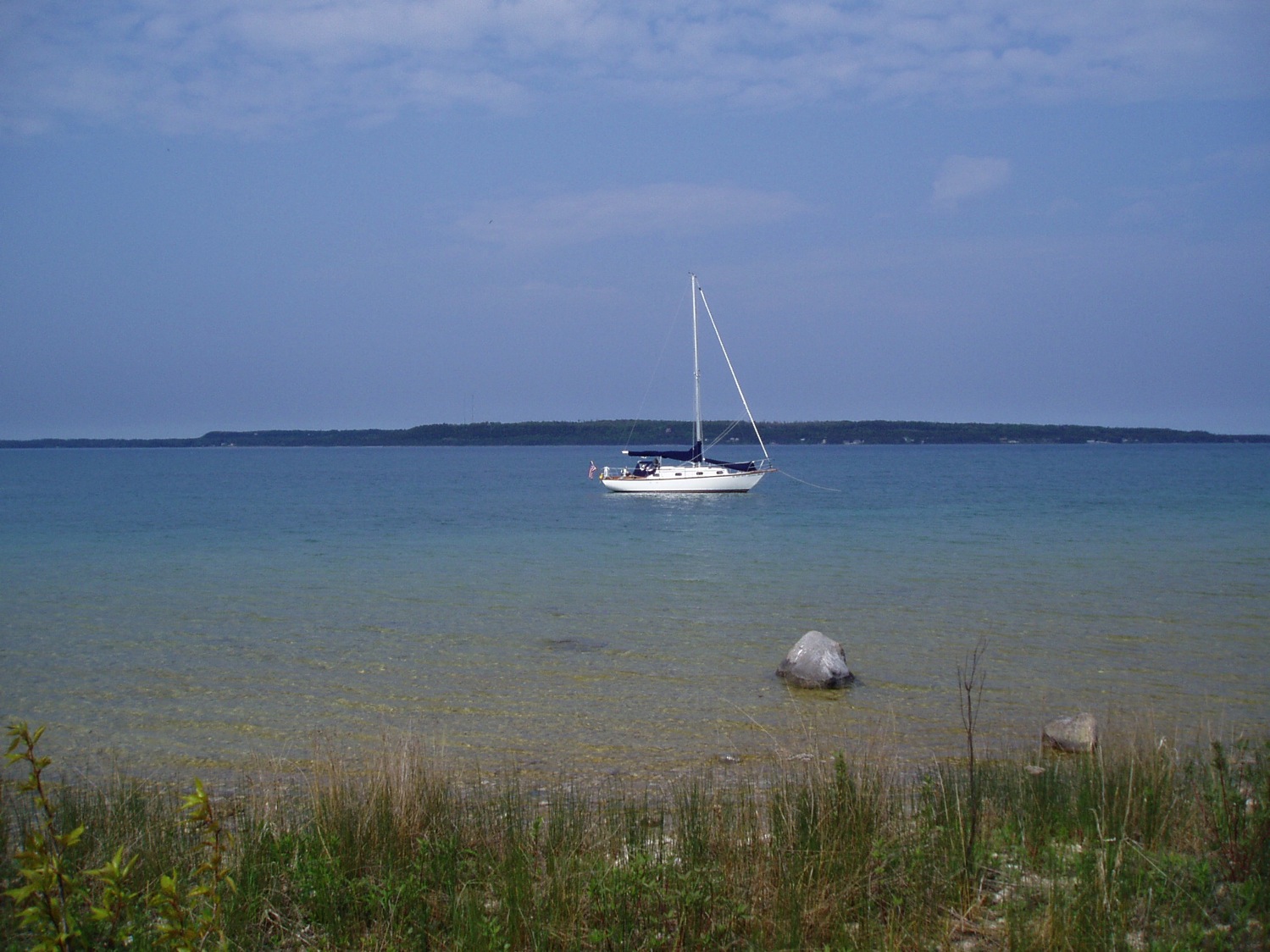 [Speaker Notes: We need to be anchored in the current state of knowledge and opinion.]
Needs Assessment 1st Year Product
Information collected on existing academic research, policy, and practice 
Integrated from many sources, including state laws, journal articles, government and foundation issued reports, and State reports
In-person and phone discussions with a wide range of policy makers and practitioners.
NEEDS ASSESSMENT: Law on the Books
Reviewed:  
 State laws governing  child representation.
 Model Acts
 Literature and   Scholarship
NEEDS ASSESSMENT: Law in Practice
State reports
   Notable Offices Site Visits
   State Needs Assessment
  CIP Directors
  CASA
  Judges
   Lawyers
   Caseworkers
.  Focus groups at   professional meetings.
[Speaker Notes: 10 states, wide range of policy makers and practitioners.]
Needs Assessment Findings - 1
Attorneys should be actively engaged with their clients in order to understand their needs and advocate effectively.
 Effective representation includes a thorough investigation in order to develop a clear theory of the case and effectively advocate in court.
Needs Assessment Findings - 2
Attorneys effectively solve problems for their clients by engaging in active out-of-court advocacy. 
Attorneys should take a holistic view of the child’s needs. 
Practice in this area requires comprehensive training which includes child and family issues.
Needs Assessment Findings - 3
Attorneys must meet initial and ongoing qualification standards. 
 Supports help attorneys accomplish the multiple tasks which allow them to be successful advocates. 
 Caseloads must be reasonable in order for attorneys to accomplish the essential duties of their jobs.
QIC Best Practice Model of Child Representation
Needs Assessment led to a comprehensive QIC Best Practice Model of the current thinking about how best to represent children in the child welfare system. 
See: Child Representation in America:  Progress Report from the National Quality Improvement Center, 46 Fam L.Q. 1 (Spring 2012)
2. RESOURCES AVAILABLE NOW
Knowledge Development and Dissemination
Website attempts to gather all the knowledge available about child representation in child protection cases.
State laws collected in common format.
Academic research articles.
Our full Needs Assessment.
Other material helpful to states interested in improving their system of child representation. 
 Website:  www.ImproveChildRep.org
[Speaker Notes: Audience – lawyers, policy makers, legislators and their staff, students and academics.]
3. QIC BEST PRACTICE MODEL
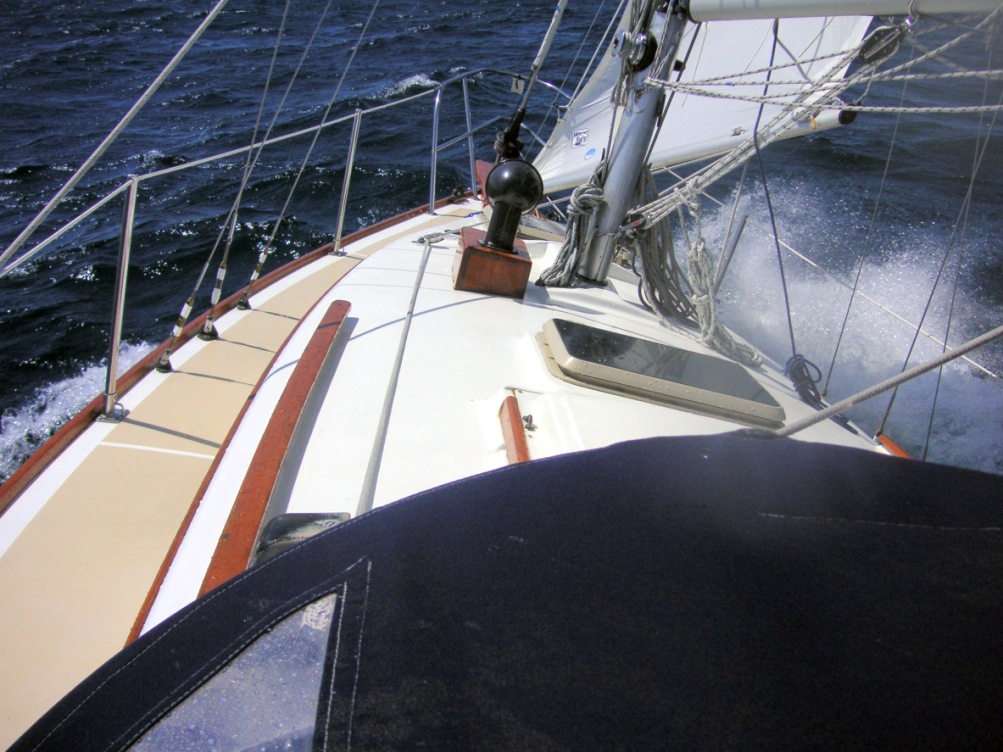 [Speaker Notes: Teaching Sailing]
QIC CONSISTENT WITH ABA MODEL ACT
QIC Model based on 1996 ABA Standards.
Model Act in August 2011; QIC Model in September 2010.
ABA -- Legal Framework
QIC – Clinical Skills
QIC Model of Child Representation
Appointment timely; protect child disrupting as little as possible; accommodate child’s wishes; 
Out of Court: Meet with child, investigation, establish and maintain relationship, counsel child, pleadings, problem solver.
In-Court: Active participation, client explanation and presence, ancillary actions.
QIC Model of Child Representation
4.	Post Hearing: Review and monitor all orders; communicate with child.
Appellate Advocacy: Yes.

6.	Cessation of Representation:  Thoughtfully terminate the relationship.
QIC Model of Child Representation: Organizational Supports
Administrative structure for appointment support and accountability. CR is independent from the court.
Lawyer Training:  CR is qualified; receives on-going training and peer support.
Lawyer Compensation: Adequate and timely
Caseload Levels:  Manageable size.
[Speaker Notes: Unfair to blame the individual lawyer for structural deficiencies.]
4. RESEARCH DESIGN
[Speaker Notes: We assessed the state of knowledge and opinion, from that developed the Best Practice Model.  But will that work?  Will it make a difference in our children’s lives?]
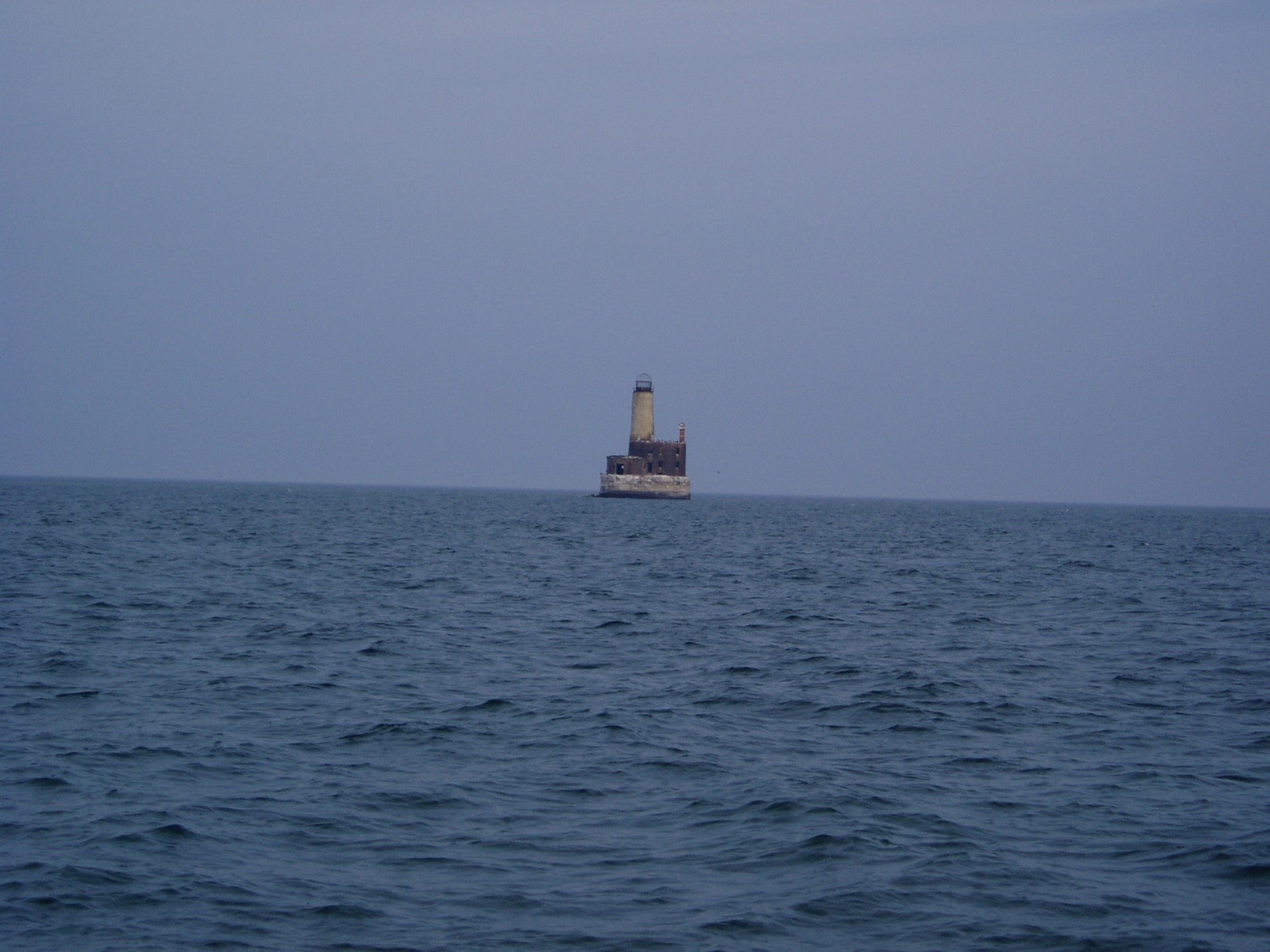 Research Partners
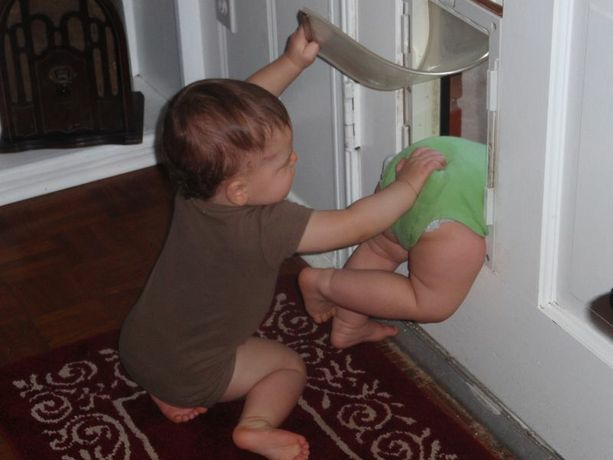 Chapin Hall the  evaluator.
 RFP - Jan 5, 2011.
 GA & WA selected as  partners.
Experimental Design
Attorneys identified.
Trained in Model.
Randomly assigned.
Cases randomly assigned.
Coaching/Fidelity.
Follow 3 years.
[Speaker Notes: Comparison Group; 125 lawyers in each state;]
Research Questions
Do trained and coached attorneys in QIC model provide better representation than comparison?
Do QIC attorneys improve safety, permanency and well-being or otherwise change the experience of children?
What is it that makes the child lawyer more effective?
Do these answers vary by age, race, type of maltreatment, permanency type?
DATA GATHERING
Data Gathering
Data sharing  agreements key:
 Agency data
 Court data
 Attorney data 
 Track QIC and comparison attorneys at each step.
Expected Outcomes
Better Assessment of needs  and desired outcomes.
 Better strategic thinking to  achieve those goals.
 More successful advocacy.
 Court cases move faster.
 Lower likelihood of   placement.
 Reduced time in care.
 More sibling placements.
Accommodating the Child’s Wishes - 1
To what extent did a relationship with the child help you reach decisions in this case?
 Did you learn of the child’s wishes about the resolution of the case? 
 How much weight did you attach to the child’s wishes in this case?
Accommodating the Child’s Wishes - 2
To what extent did your recommendations to the court over the course of this case differ from the stated wishes of the child?
 To what extent did your recommendations to the court over the course of this case differ from the recommendation of the public agency?
Theory of Change for Attorney Behaviors
ChildRep Demonstration Projects
Treatment
Components
Attorney Knowledge,Skills, &Attitudes
Attorney
Behaviors
Proximate ChildOutcomes
Distal ChildOutcomes
Increase knowledge
Child development and trauma, and their relationship to children’s capacities and needs
Increase skills
Communication and relationship-building, including interview skills
Assessment of child safety according to the QIC model
Facilitation of evaluation/assessment of needs of the child and family  
Facilitation of development of an appropriate case plan
Developing active, forward-looking theory of the case
Increase understanding of importance of CR-specific tasks
Open and full communication with child clients
Building a relationship with child clients
Affording child clients opportunities to direct cases
Increase motivation to perform role of CR as represented by QIC Model
Relationship with child clients
More frequent contact with child clients
More complete disclosure to, involvement of, child clients
Better assessment of child capacity to participate in decisions
Better assessment of child safety
Engage in CR-related, out-of-court activities
Service advocacy and resource identification
Contact with children, families, and providers
Conduct thorough investigation and assessment
Vigorous advocacy
Advocacy that stresses problem-solving and non-adversarial approaches -  but which include traditional adversarial modes when appropriate
Active and timely negotiation
Services
Children and families receive services that better reflect their needs and interests
E.g., more appropriate placement selection, leading to lower placement disruption and higher continuity with family and community
Court decisions more likely to reflect child’s interests
Evidence and arguments presented by attorney are more compelling
Child is empowered, has increased sense of autonomy and self-determination
Reduced time in care
Increased rate of permanency (reunification, relative, adoption exits)
No change in  repeat maltreatment
No change in likelihood of reentry to care
Trainingin QIC Model
Ongoing coachingin QIC Model
(Note that coaching is also hypothesized to have a direct effect on attorney behaviors.)
[Speaker Notes: We expect data on 240 lawyers, with 3600 to 5000 cases.  A fantastic data base.  This should tell us something.]